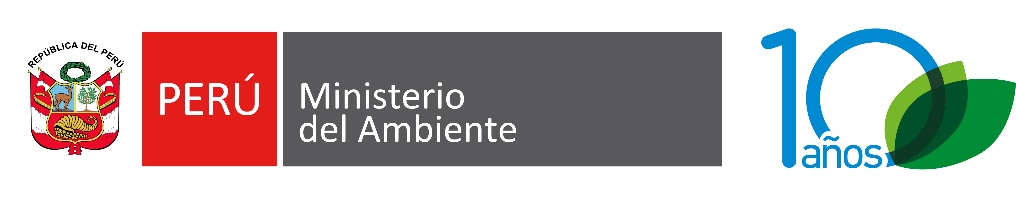 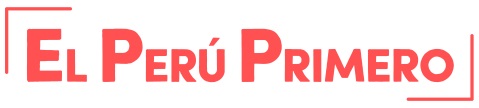 Propuesta de metas voluntarias nacionales de Neutralidad en la Degradación de la Tierra y medidas asociadas
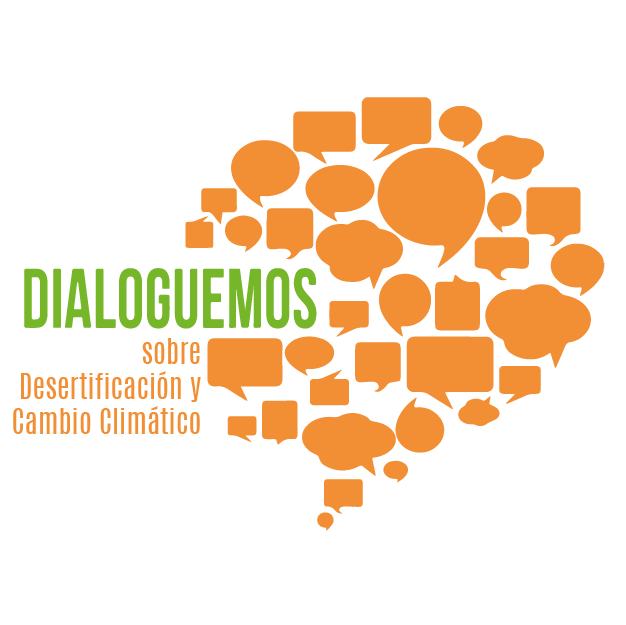 José Carranza
Especialista de la Dirección General de Cambio Climático y Desertificación
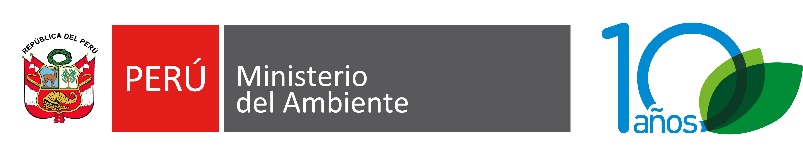 Contenido de la presentación
Antecedentes.

Propuesta de metas nacionales NDT.

Propuesta de medidas para NDT.
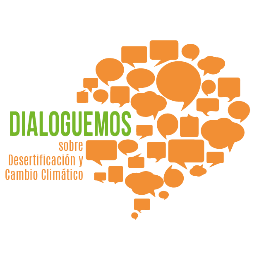 [Speaker Notes: Meter los meses en los recuadros]
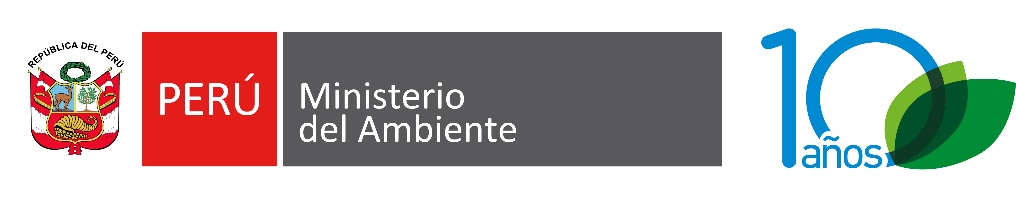 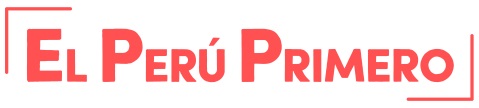 ANTECEDENTES
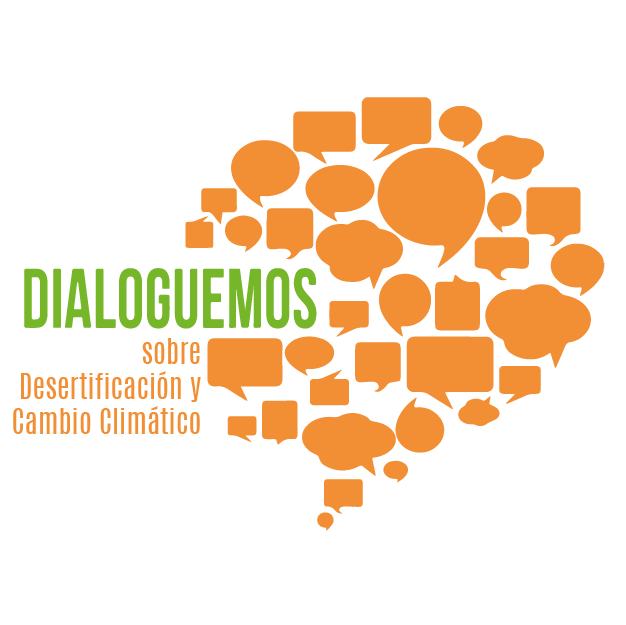 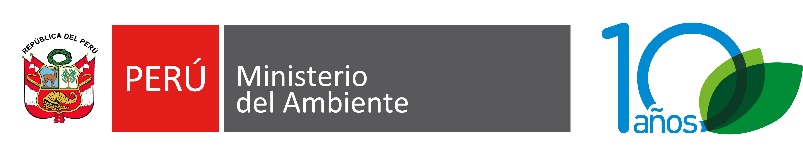 Antecedentes
2015
La COP12 de la Convención de Naciones Unidas de Lucha contra la Desertificación (CNULD) en una de sus decisiones aprobó que los países formulen metas nacionales voluntarias para alcanzar la Neutralidad de la Degradación de las Tierras (NDT).

El Perú ratifica el Acuerdo de París sobre cambio climático el 22 de julio de 2016.
Acuerdo de París entra en vigor el 4 de noviembre de 2016 y en éste se enmarcan las Contribuciones Nacionales Determinadas (NDC): acciones de adaptación y mitigación para adaptarnos en 5 áreas priorizadas y reducir nuestras emisiones en un 20% al año 2030, y un 10% adicional condicionado al apoyo de la Cooperación Internacional.
Para fomentar una acción climática coordinada, se conformó el Grupo de Trabajo Multisectorial (GTM-NDC) el 21 de julio de 2016.
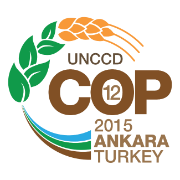 2016
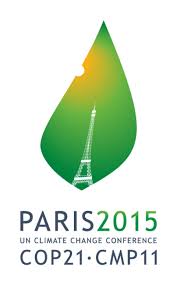 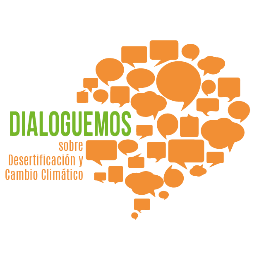 [Speaker Notes: Meter los meses en los recuadros]
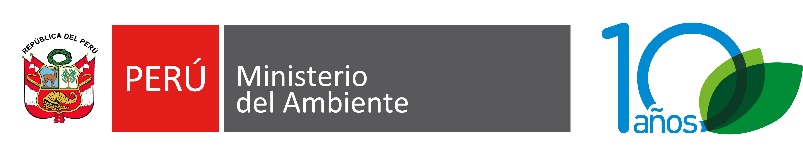 Antecedentes
2017
La COP13 de la CNULD decide continuar el apoyo a los países en la formulación de metas NDT, promoviendo sinergias e incrementando la coherencia entre las tres Convenciones de Río y otras iniciativas relacionadas que contribuyen a la Agenda 2030 de Desarrollo Sostenible, entre ellas las NDC.

A la fecha, 118 países se han comprometido a establecer metas voluntarias NDT (en el caso de Sudamérica el compromiso lo asumieron todos los países).
El GTM-NDC presentará próximamente la “Programación Tentativa”, u Hoja de Ruta, que establece las medidas de adaptación y mitigación que forman parte de las NDC del país.
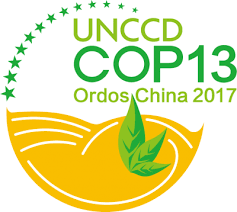 2018
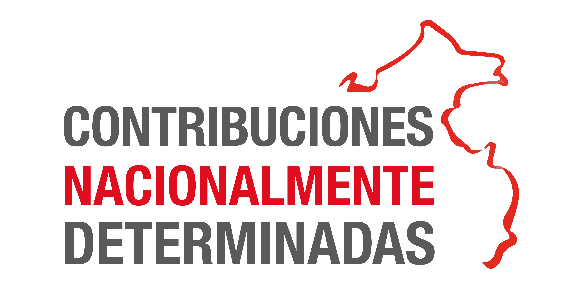 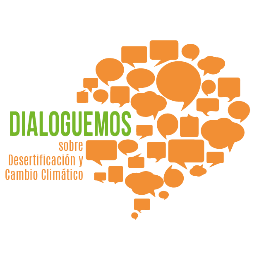 [Speaker Notes: Meter los meses en los recuadros]
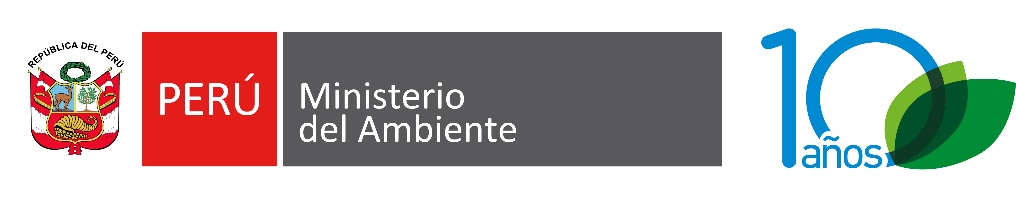 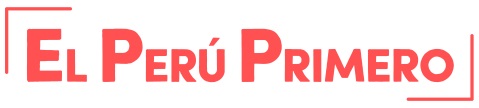 PROPUESTA DE METAS NACIONALES NDT.
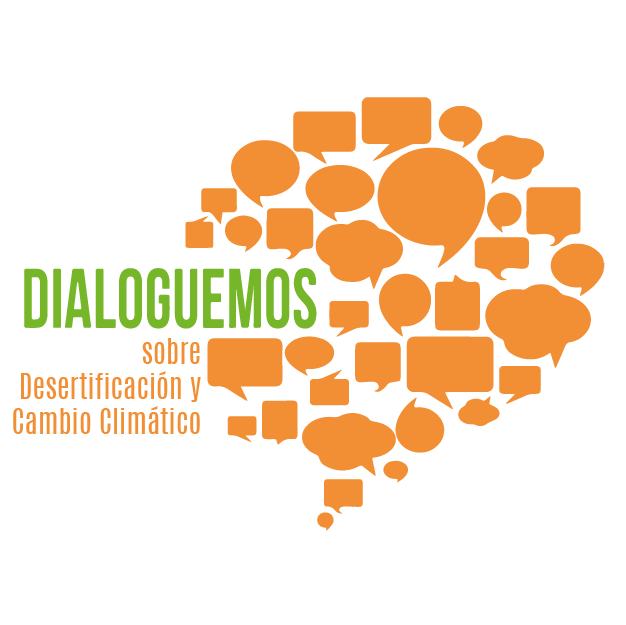 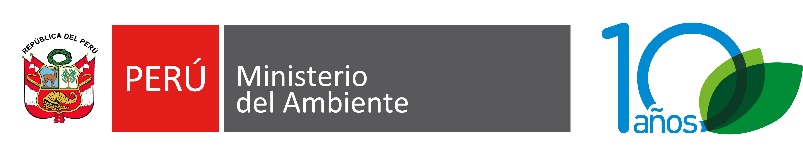 Meta nacional voluntaria NDT: 
“Alcanzar la NDT al 2030, respecto a la línea de base del 2015”
“Para el 2030 el Perú no reportará pérdidas netas del capital natural de los recursos de la tierra según el marco conceptual de NDT adoptado por la CNULD y el marco de indicadores de los ODS, y tomando como referencia el 2015”.
Se reconoce a la NDT como un objetivo aspiracional (puesto que se espera o anhela alcanzar la meta planteada).
Se vincula la NDT a la Agenda 2030 de las ODS y al compromiso de las NDC (2030).
Se establece como año de referencia el 2015, para estar alineados con los demás países.
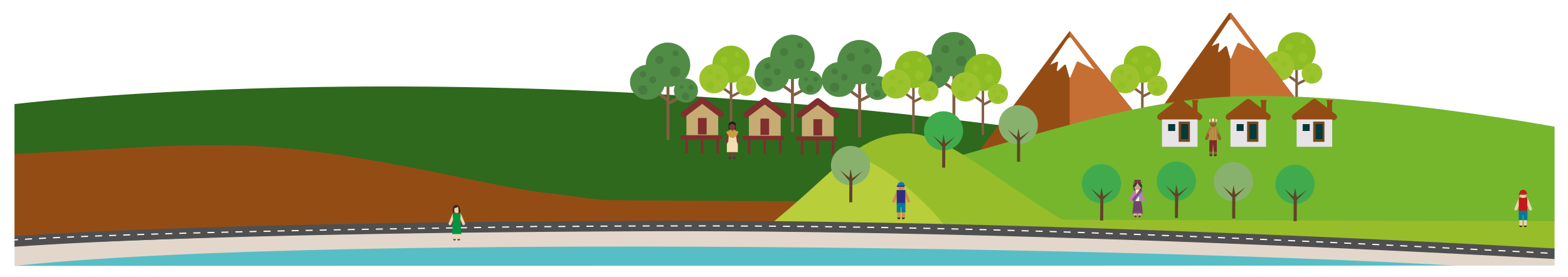 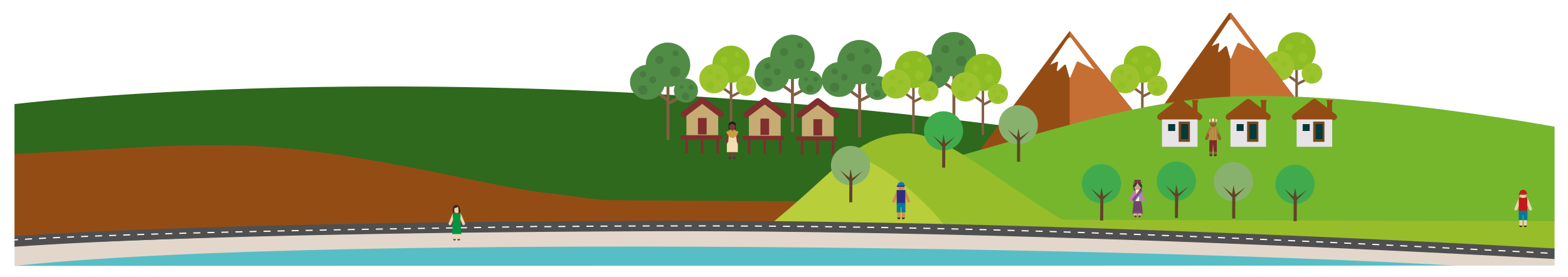 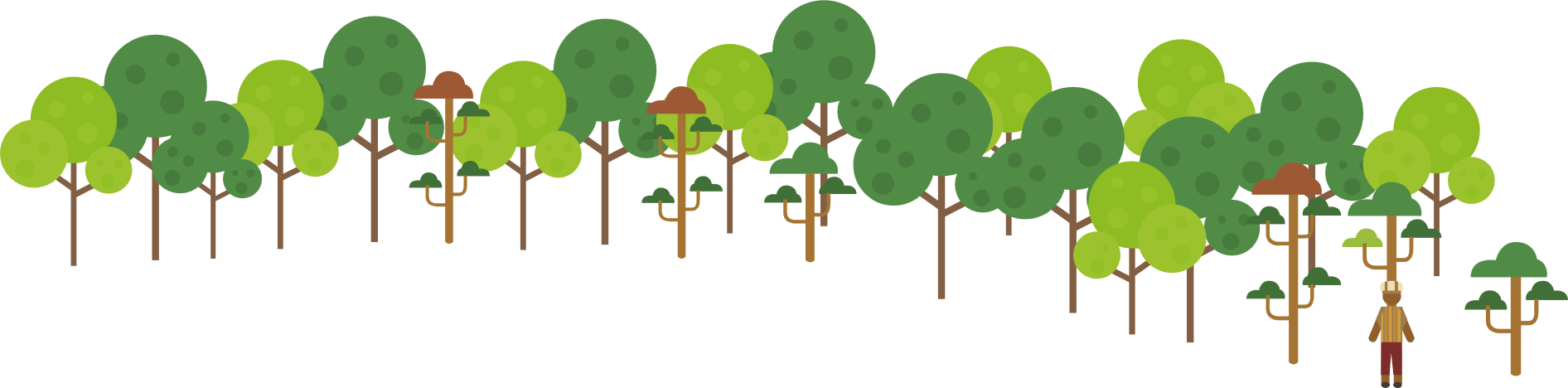 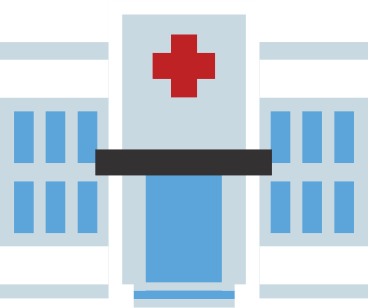 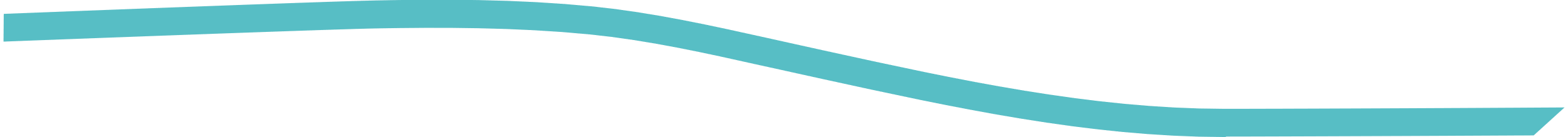 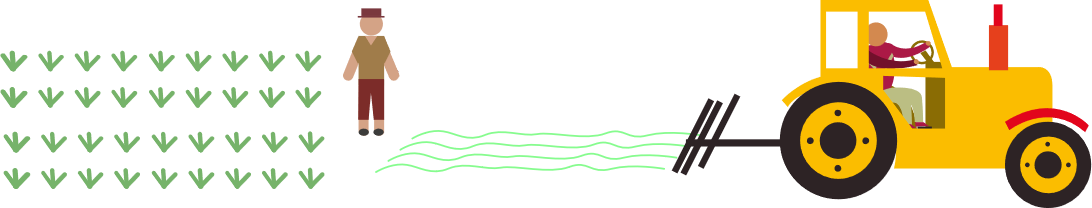 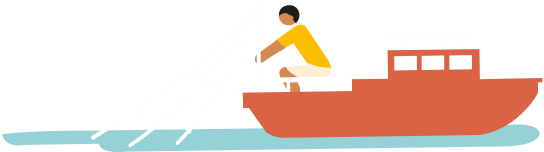 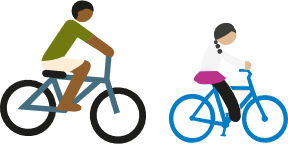 [Speaker Notes: Meter los meses en los recuadros]
Sub-metas NDT
Se proponen 15 sub-metas NDT.
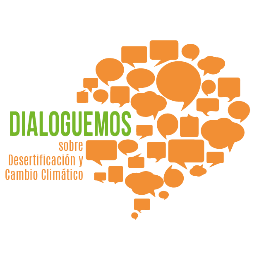 [Speaker Notes: Meter los meses en los recuadros]
Sub-metas NDT
Sub-metas específicas para NDT (1-4)
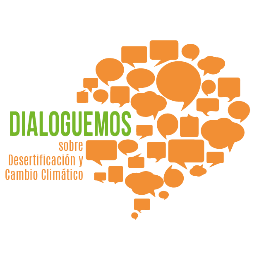 [Speaker Notes: Meter los meses en los recuadros]
Sub-metas NDT
Sub-metas vinculadas a metas ya existentes (5-15)
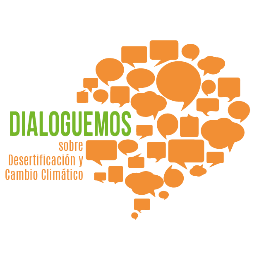 [Speaker Notes: Meter los meses en los recuadros]
Sub-metas NDT
Sub-metas vinculadas a metas ya existentes (5-15)
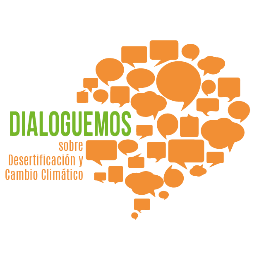 [Speaker Notes: Meter los meses en los recuadros]
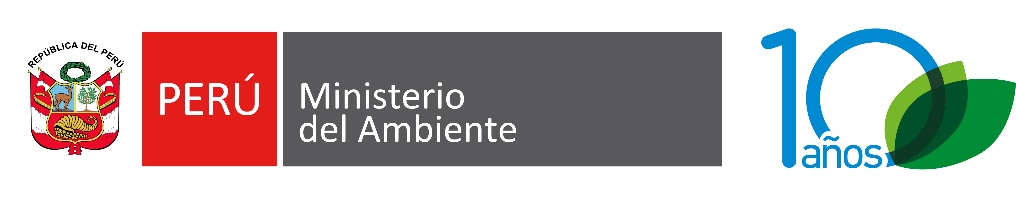 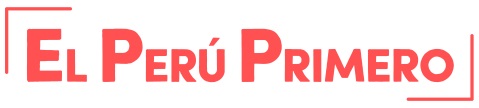 PROPUESTA DE MEDIDAS PARA NDT.
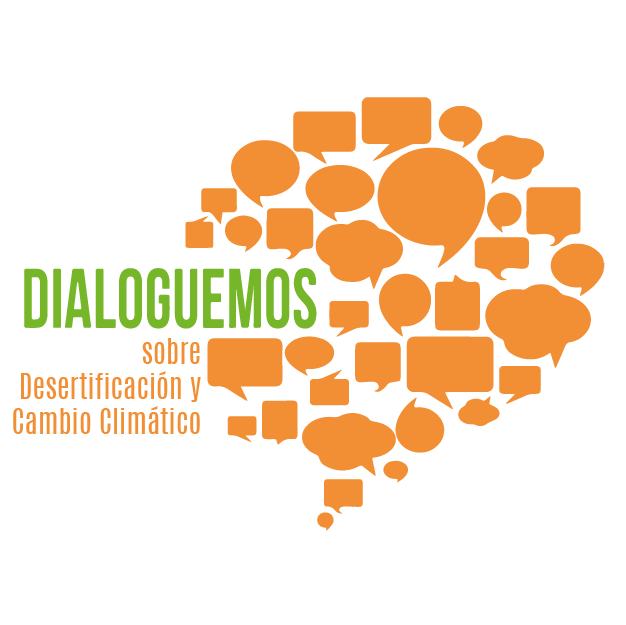 Medidas para la meta 1: Al 2020, se ha aprobado una ley de ordenamiento territorial que incorpora el enfoque NDT y favorece la consolidación de la institucionalidad y los instrumentos existentes para la planificación del uso de la tierra en el Perú.
Medidas ya adoptadas:
Medida 1.1: Reactivación del Comité Técnico Consultivo de Ordenamiento Territorial.
Medida 1.2: Continuación de procesos de ordenamiento territorial ambiental en marcha, principalmente la Zonificación Ecológica-Económica a cargo de los Gobiernos Subnacionales, para lograr Planes de Ordenamiento Territorial. 
Medida 1.3: Elaboración o adecuación de proyecto de Ley de Ordenamiento Territorial.
Medida 1.4: Aprobación e implementación de la Ley de Ordenamiento Territorial.
Medidas propuestas:
Medida 1.5: Incorporación del enfoque NDT en el proyecto de Ley de Ordenamiento Territorial.
Medida 1.6: Actualización de lineamientos de ordenamiento territorial, incluyendo la incorporación del enfoque NDT como uno de los principios orientadores.
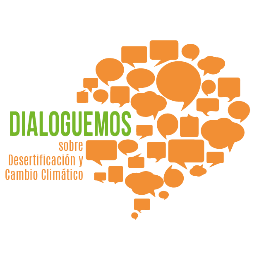 [Speaker Notes: Meter los meses en los recuadros]
Medidas para la meta 2: Al 2020, el monitoreo y evaluación de la degradación de la tierra alineado al indicador 15.3.1 de los ODS se encuentra operativo y articulado a otros esfuerzos nacionales y subnacionales de monitoreo de los ecosistemas terrestres
Medidas propuestas:
Medida 2.1: Incorporación de entidades generadoras de información oficial sobre degradación de la tierra en el grupo de trabajo NDT de la Comisión Nacional de Lucha contra la Desertificación (CONALDES): Dirección General de Ordenamiento Territorial Ambiental, Dirección General de Diversidad Biológica, Servicio Nacional Forestal y de Fauna Silvestre (SERFOR), Servicio Nacional de Áreas Naturales Protegidas (SERNANP), Programa Nacional de Conservación de Bosques para la Mitigación del Cambio Climático (PNCBMCC) y sus proyectos de apoyo.
Medida 2.2: Organización para operacionalizar el monitoreo y evaluación de la degradación de la tierra y NDT, alineado al monitoreo y evaluación de los ODS y de las NDC’s, y lograr su formalización a través de instrumento normativo.
Medidas propuestas:
Medida 2.3: Inclusión de información sobre el monitoreo y evaluación de la degradación de la tierra en la Plataforma de Información Territorial Ambiental de MINAM (Geoservidor), en el Sistema Nacional de Información Forestal (SNIFFS) y otras plataformas de información oficial.
Medida 2.4: Desarrollo de capacidades técnicas para el monitoreo y evaluación de la degradación de la tierra en los Gobiernos Regionales y Locales.
Medida 2.5: Identificación de indicadores complementarios para el monitoreo y evaluación de NDT, con la orientación del marco científico conceptual de NDT de la CNULD, involucrando a entidades de investigación adscritas a MINAM (Instituto de Investigaciones de la Amazonía Peruana – IIAP) y MINAGRI (Instituto Nacional de Innovación Agraria – INIA), entre otras.
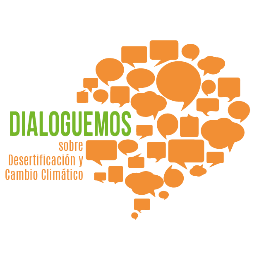 [Speaker Notes: Meter los meses en los recuadros]
Medidas para la meta 3: Al 2030, se ha mejorado la coordinación intersectorial y la gobernanza para el uso y manejo sostenible de la tierra bajo el liderazgo del Ministerio del Ambiente.
Medidas propuestas:
Medida 3.1: Creación de grupo de trabajo multisectorial para la actualización del PAN en la Comisión Nacional de Lucha contra la Desertificación (CONALDES).
Medida 3.2: Actualización del PAN incorporando las metas y medidas NDT, y articulando las Directrices Voluntarias sobre la Gobernanza Responsable de la Tenencia de la Tierra de FAO.
Medida 3.3: Operacionalización de mecanismos de coordinación entre las DG de MINAM para la implementación del PAN y la coordinación permanente sobre sinergias entre las metas NDT, las NDC’s, las metas Aichi/CBD y el proceso de reporte de los indicadores ambientales de los ODS.
Medidas propuestas:
Medida 3.4: Operacionalización de mecanismos de coordinación intersectorial para la implementación del PAN, especialmente con MINAGRI, sus órganos adscritos (SERFOR y ANA) y proyectos (AGRORURAL, PIADER). 
Medida 3.5: Inserción de las actividades del PAN en los instrumentos de planificación sectorial anuales y multianuales de MINAM, MINAGRI y otros sectores involucrados, para la asignación de recursos financieros, principalmente en los Planes Estratégicos Institucionales y Planes Operativos Anuales.
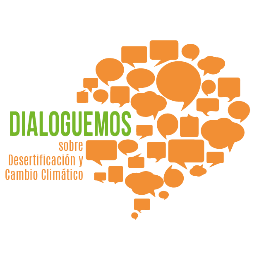 [Speaker Notes: Meter los meses en los recuadros]
Medidas para la meta 4: Al 2030, se ha iniciado la recuperación de tierras degradadas en bosques de terraza, pantanos de palmeras, bosques montanos, bosques secos de llanura y pajonales de puna húmeda, identificadas como las zonas más vulnerables a la degradación de la tierra en el país
Medidas propuestas:

Medida 4.4: Fortalecimiento de los programas presupuestales vinculados a recuperación de áreas degradadas, en especial los Programas Presupuestales 144 “Conservación y uso sostenible de ecosistemas para la provisión de servicios ecosistémicos” y 057 “Conservación de la diversidad biológica y aprovechamiento sostenible de recursos naturales en áreas naturales protegidas”.
Medida 4.5: Fomento de alianzas entre entidades públicas, sociedad civil organizada y sector privado interesado en desarrollar programas y proyectos de restauración y/o recuperación de áreas degradadas en las zonas vulnerables.
Medidas propuestas:

Medida 4.1: Validación intersectorial de las zonas más vulnerables a la degradación de la tierra en el país y socialización de lista de zonas vulnerables.
Medida 4.2: Incorporación de NDT en el Plan Nacional Forestal y de Fauna Silvestre y articulación de la meta 4 NDT a los esfuerzos coordinados por SERFOR en el marco del compromiso del Perú en la iniciativa 20 x 20 (respuesta latinoamericana al Reto de Bonn) y los compromisos de restauración de ecosistemas forestales en el marco de las NDC’s.
Medida 4.3: Evaluación de oportunidades de restauración a nivel local en las zonas vulnerables, tomando la metodología ROAM como una de las referencias metodológicas, y elaboración de perfiles de proyectos.
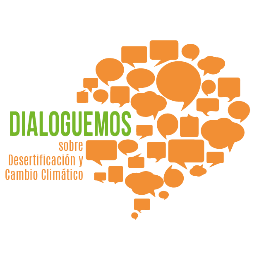 [Speaker Notes: Meter los meses en los recuadros]
Medidas para la meta 5:  Al 2030, recuperación del 7.5% de las tierras desertificadas, degradadas y afectadas por la sequía, con una recuperación anual de por lo menos el 0.5% de las tierras afectadas por desertificación
Medidas ya adoptadas (ENLCDS y PAN):

Medida 5.1: Implementar planes, programas, y/o proyectos de prevención, monitoreo y control del impacto de la desertificación y la sequía.
Medida 5.2: Sistematizar el conocimiento sobre tecnologías modernas, tradicionales y adaptativas sobre MST, a nivel nacional, regional y local.
Medida 5.3: Implementar operaciones y proyectos de rehabilitación de suelos con respecto al impacto de la desertificación y la sequía.
Medida 5.4: Promover operaciones y proyectos para el fortalecimiento de la agricultura familiar, la seguridad alimentaria y la agroecología, de manera alineada a la Estrategia Nacional de Agricultura Familiar 2015-2021 y otras estrategias relacionadas.
Medidas ya adoptadas (ENLCDS y PAN):

Medida 5.5: Regulación de permisos para la extracción de materiales de acarreo en zonas cercanas a fuentes de agua.
Medida 5.6: Continuación en el apoyo a gobiernos Subnacionales en la elaboración de Planes de Acción Regional para la Lucha contra la Desertificación y la Sequía.
Medida 5.7: Recuperación de suelos degradados por erosión y salinización en zonas secas.
Medida 5.8: Construcción de infraestructura de almacenamiento de agua y recarga de acuíferos (zanjas de infiltración y micro-reservorios), sistemas de irrigación y drenaje y riego tecnificado en zonas secas de país.
Medida 5.9: Promoción de la investigación científica e innovación tecnológica que ayude al manejo sostenible de la tierra, aprovechando el conocimiento local.
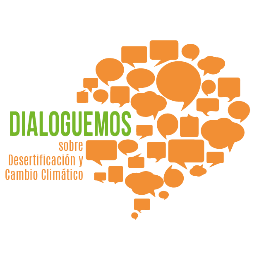 [Speaker Notes: Meter los meses en los recuadros]
Medidas para la meta 6: Al 2030, reducir el cambio de uso del suelo y optimizar las prácticas de uso del suelo y silvicultura para la reducción del 30% de emisiones de gases de efecto invernadero (GEI) del Perú.
Medidas ya adoptadas (NDC):
Medida 6.1: Apoyo al manejo forestal sostenible en concesiones forestales a cargo de SERFOR (Medida 1 Mitigación USCUSS).
Medida 6.2: Implementación de mecanismos de conservación en bosques en comunidades nativas a cargo del Programa Nacional de Conservación de Bosques para la Mitigación del Cambio Climático de MINAM (Medida 2 Mitigación USCUSS). 
Medida 6.3: Asegurar la sostenibilidad financiera de las Áreas Naturales Protegidas (ANP) del Sistema Nacional de Áreas Naturales Protegidas por Estado (SINANPE) mediante la implementación del Iniciativa “Asegurando el Futuro de las Áreas Naturales Protegidas del Perú. Parques Nacionales: Patrimonio del Perú” a cargo del SERNANP (Medida 3 Mitigación USCUSS).
Medidas ya adoptadas (NDC):
Medida 6.4: Promoción de plantaciones forestales con fines comerciales (Medida 4 Mitigación USCUSS).
Medida 6.5: Promoción de plantaciones forestales con fines de protección y/o restauración a cargo de SERFOR (Medida 5 Mitigación USCUSS).
Medida 6.6: Apoyo al manejo forestal comunitario en tierras de comunidades nativas y campesinas a cargo de SERFOR (Medida 6 Mitigación USCUSS).
Medida 6.7: Apoyo a la instalación de sistemas agroforestales a cargo de SERFOR (Medida 7 Mitigación USCUSS).
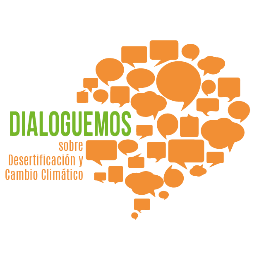 [Speaker Notes: Meter los meses en los recuadros]
Medidas para la meta 7: Al 2030, optimizar las prácticas agropecuarias para la reducción del 30% de emisiones de gases de efecto invernadero (GEI) del Perú.
Medidas ya adoptadas (NDC):
Medida 7.1: Manejo de los sistemas de producción pecuarios en pastos naturales altoandinos (Medida 1 Mitigación Agricultura).
Medida 7.2: Manejo de los sistemas de producción pecuarios en pastos cultivados en la sierra (Medida 2 Mitigación Agricultura).
Medida 7.3: Implementación de técnicas de manejo de pastos a través de sistemas silvopastoriles en la selva (Medida 3 Mitigación Agricultura). 
Medida 7.4: Manejo sostenible de cultivos permanentes en la Amazonía (Medida 6 Mitigación Agricultura).
Medidas propuestas:
Medida 7.5: Fortalecimiento de programas y proyectos de MINAGRI con la incorporación de nuevos enfoques de sostenibilidad para la producción agraria en coordinación con MINAM.
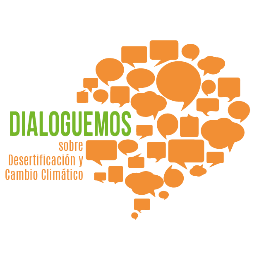 [Speaker Notes: Meter los meses en los recuadros]
Medidas para la meta 8: Al 2030, 9 410 hectáreas de suelos agrarios son acondicionados con prácticas de manejo y conservación de suelos que mejoran su capacidad productiva.
Medidas ya adoptadas (NDC):

Medida 8.2: Implementación de tecnologías de manejo y control de la erosión de suelos en zonas vulnerables a peligros asociados al cambio climático (MACC – P1 Agricultura).
Medidas ya adoptadas (NDC):

Medida 8.1: Implementación de buenas prácticas de fertilización de los suelos en zonas vulnerables a peligros asociados al cambio climático (MACC – P1 Agricultura).
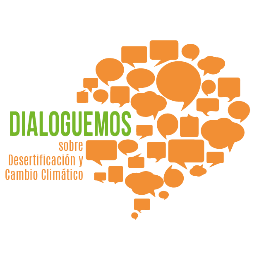 [Speaker Notes: Meter los meses en los recuadros]
Medidas para la meta 9: Al 2030, el 3.5% de los suelos agrarios de uso intensivo son recuperados para procesos productivos resilientes.
Medidas propuestas:

Medida 9.2: Fortalecimiento del programa presupuestal 0089 “Reducción de la degradación de los suelos agrarios a cargo de AGRORURAL” y otros programas y proyectos de MINAGRI con la incorporación de nuevos enfoques de sostenibilidad para la producción agraria en coordinación con MINAM.
Medidas ya adoptadas (NDC):

Medida 9.1: Implementación de tecnologías de recuperación de suelos agrarios degradados por uso intensivo agrario para procesos productivos resilientes ante peligros asociados al cambio climático (MACC – P3 Agricultura).
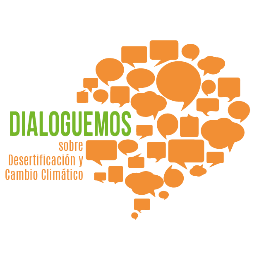 [Speaker Notes: Meter los meses en los recuadros]
Medidas para la meta 10: Al 2030, el 39% de los productores agrarios disponen e implementan buenas prácticas agropecuarias.
Medidas ya adoptadas (NDC):

Medida 10.2: Manejo integrado de plagas y enfermedades en cultivos y manejo preventivo de enfermedades en crianzas, con mayor vulnerabilidad al cambio climático (MACC2-P4-Agricultura).
Medidas ya adoptadas (NDC):

Medida 10.1: Diversificación productiva en cultivos y crianzas con mayor vulnerabilidad al cambio climático (MACC1-P4- Agricultura)
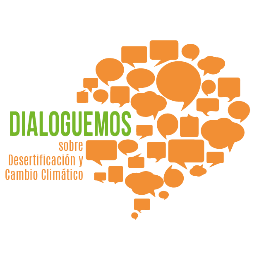 [Speaker Notes: Meter los meses en los recuadros]
Medidas para la meta 11: Al 2030, productores realizan una gestión adecuada de la alimentación de las crianzas en 7’036 885 hectáreas de pastos manejados e instalados en zonas vulnerables al cambio climático
Medidas ya adoptadas (NDC):

Medida 11.1: Manejo de praderas naturales para asegurar la alimentación de las crianzas y reducir su vulnerabilidad ante el cambio climático (MACC – P5 Agricultura).
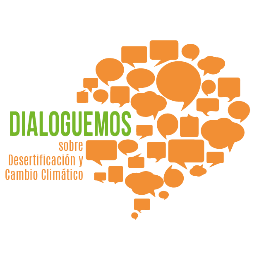 [Speaker Notes: Meter los meses en los recuadros]
Medidas para la meta 12: Al 2030, el 8% de los ecosistemas del territorio son gestionados para garantizar la provisión de bienes y servicios
Medida 12.3: Restauración de 42 400 hectáreas de ecosistemas forestales y otros ecosistemas de vegetación silvestre para mantener la funcionalidad del paisaje (P1-Act 4- Bosques)
Medida 12.4: Implementación de prácticas sostenibles para la conservación del 100% de ecosistemas en cuencas hidrográficas del ámbito del SINANPE (P1-Act 5- Bosques)
Medida 12.1: Implementación de prácticas ancestrales en el uso sostenible de la diversidad biológica, agua y suelos en 80 comunidades campesinas y nativas (P1-Act 1 – Bosques).
Medida 12.2: Restauración de 8 450 hectáreas de ecosistemas en el ámbito del SINANPE para mantener la conectividad del paisaje y reducir impactos ante eventos climáticos extremos (P1-Act 2- Bosques)
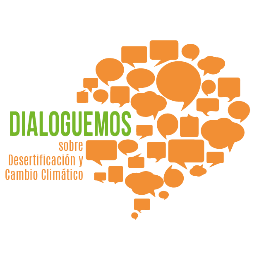 [Speaker Notes: Meter los meses en los recuadros]
Medidas para la meta 13: Al 2030, usuarios de bosques implementan un sistema de gestión integrada de plagas y enfermedades en bosques
Medidas ya adoptadas (NDC):

Medida 13.1: Implementación de sistema de vigilancia y control de plagas y enfermedades en 1 032 hectáreas de bosques vulnerables a eventos climáticos extremos (P2-Act 6- Bosques)
Medidas para la meta 14: Al 2030, instituciones del Gobierno implementan acciones oportunas para gestionar los riesgos ante incendios forestales
Medidas ya adoptadas (NDC):

Medida 14.1: Implementación del sistema de estimación, prevención, reducción y respuesta ante riesgos por incendios forestales en zonas con alta frecuencia de focos de calor (P3-Act 7- Bosques)
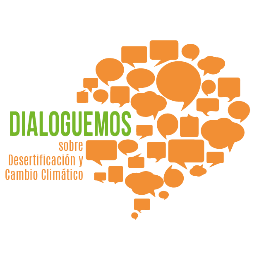 [Speaker Notes: Meter los meses en los recuadros]
Medidas para la meta 15: Al 2030, instituciones del Gobierno cuentan con un sistema de prevención, supervisión y fiscalización de las actividades desarrolladas en los bosques, implementado al 100%.
Medidas ya adoptadas (NDC):

Medida 15.2: Implementación del sistema de vigilancia y control en Áreas Naturales Protegidas en el 100% de la superficie de ANP (P4-Act 2- Bosques).
Medidas ya adoptadas (NDC):

Medida 15.1: Implementación del sistema de monitoreo alrededor de los bosques en el 100% de áreas de cobertura forestal, para el control, vigilancia y fiscalización (P4-Act 1- Bosques).
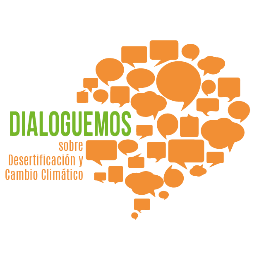 [Speaker Notes: Meter los meses en los recuadros]
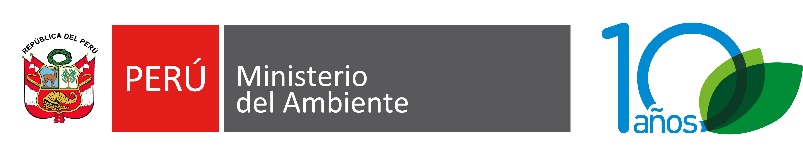 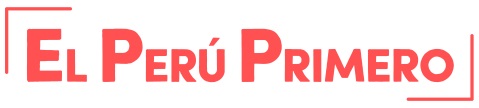 ¡Muchas gracias!
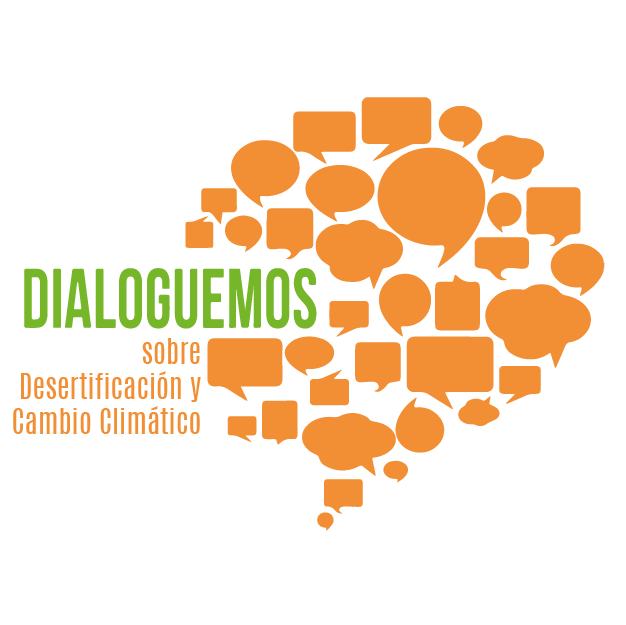 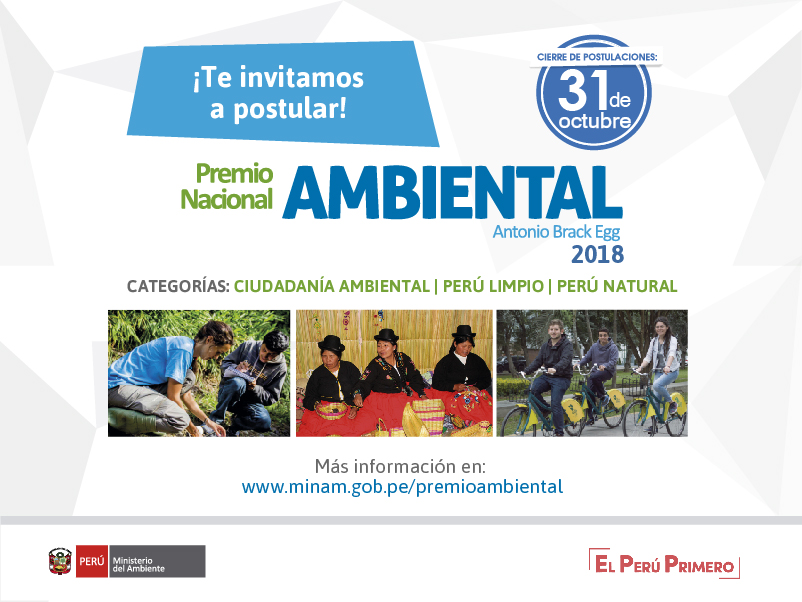 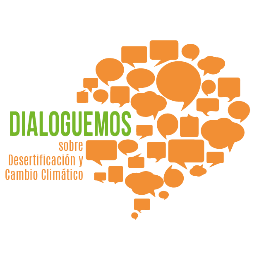 [Speaker Notes: Meter los meses en los recuadros]